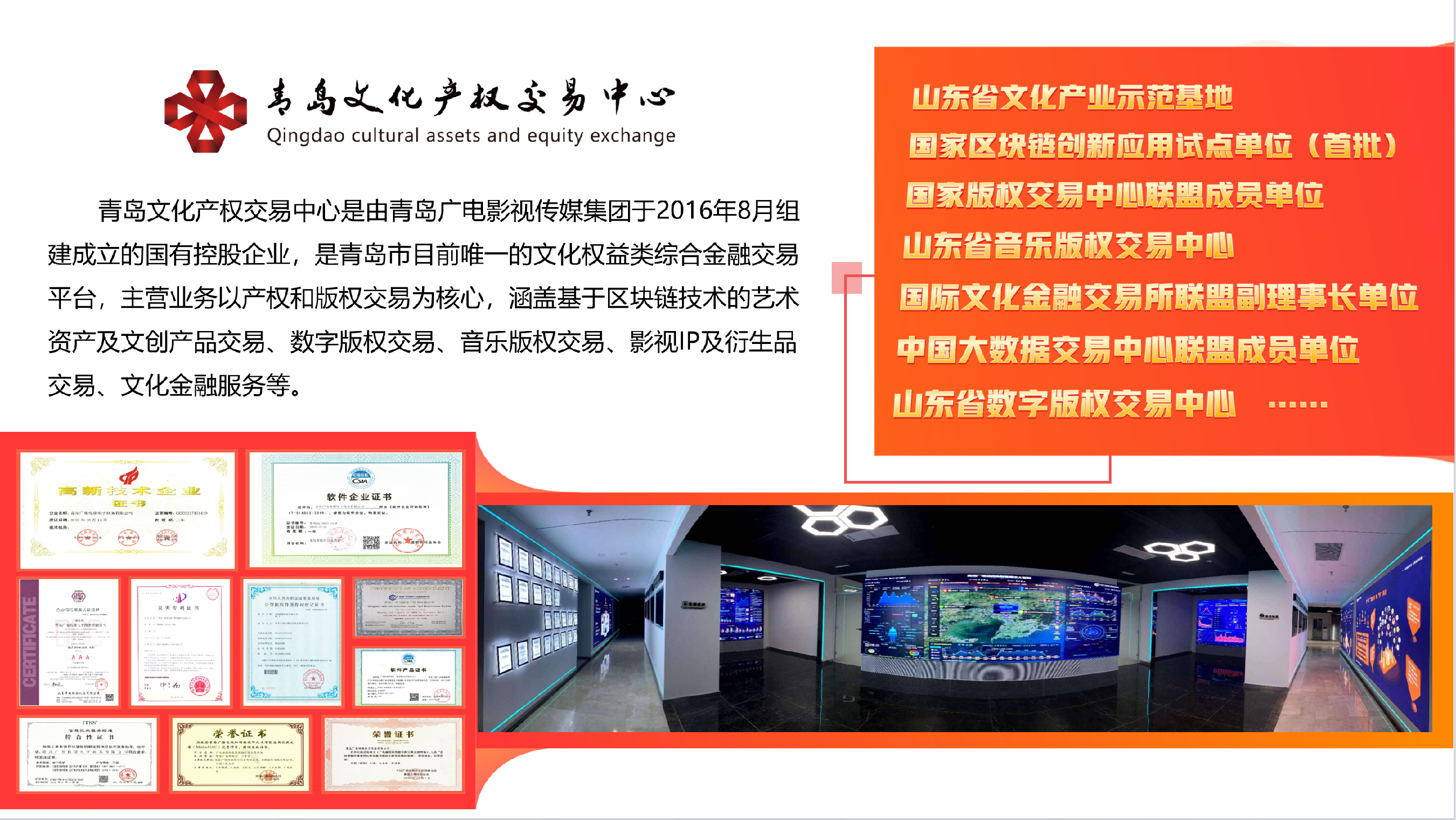 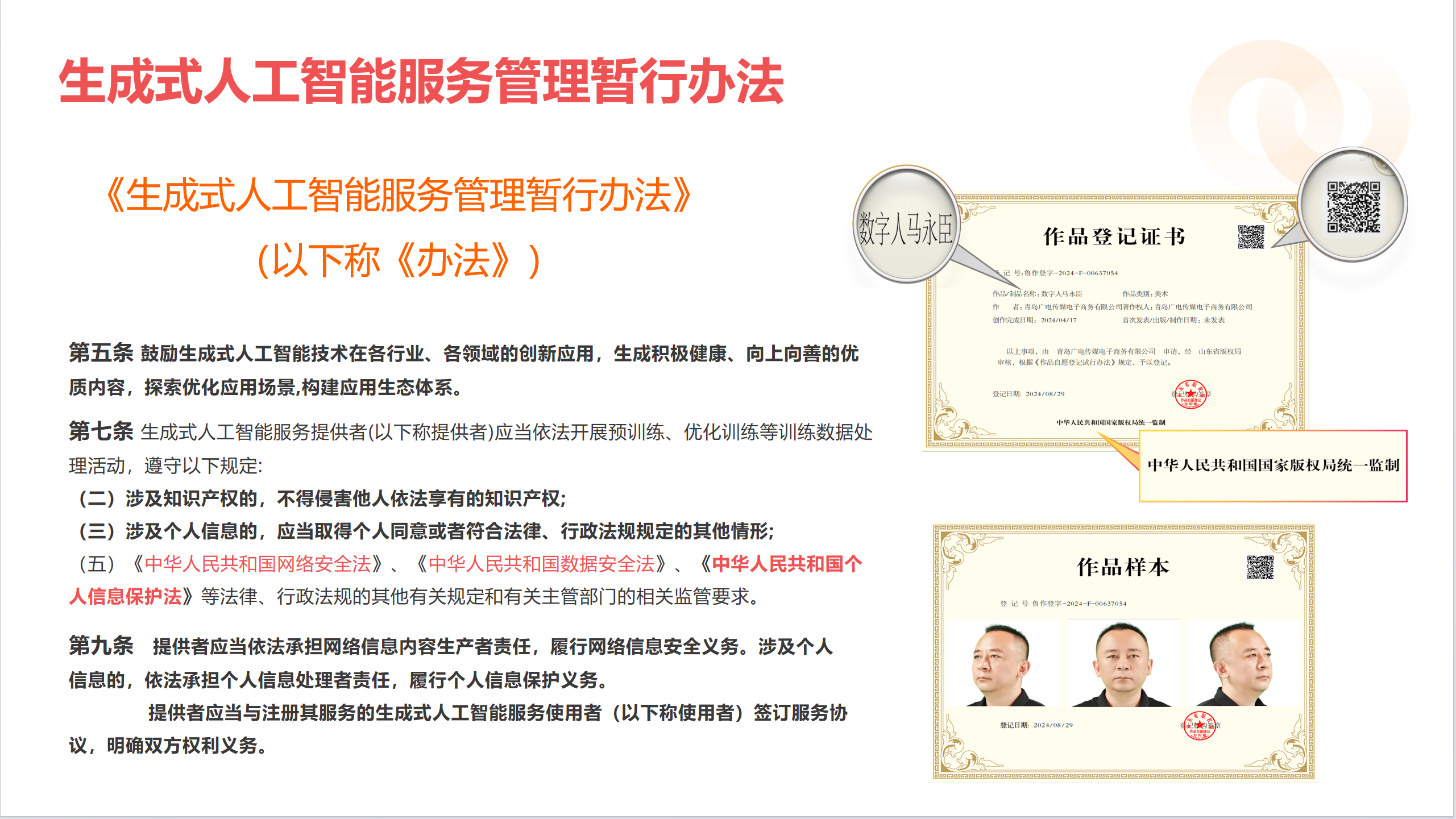 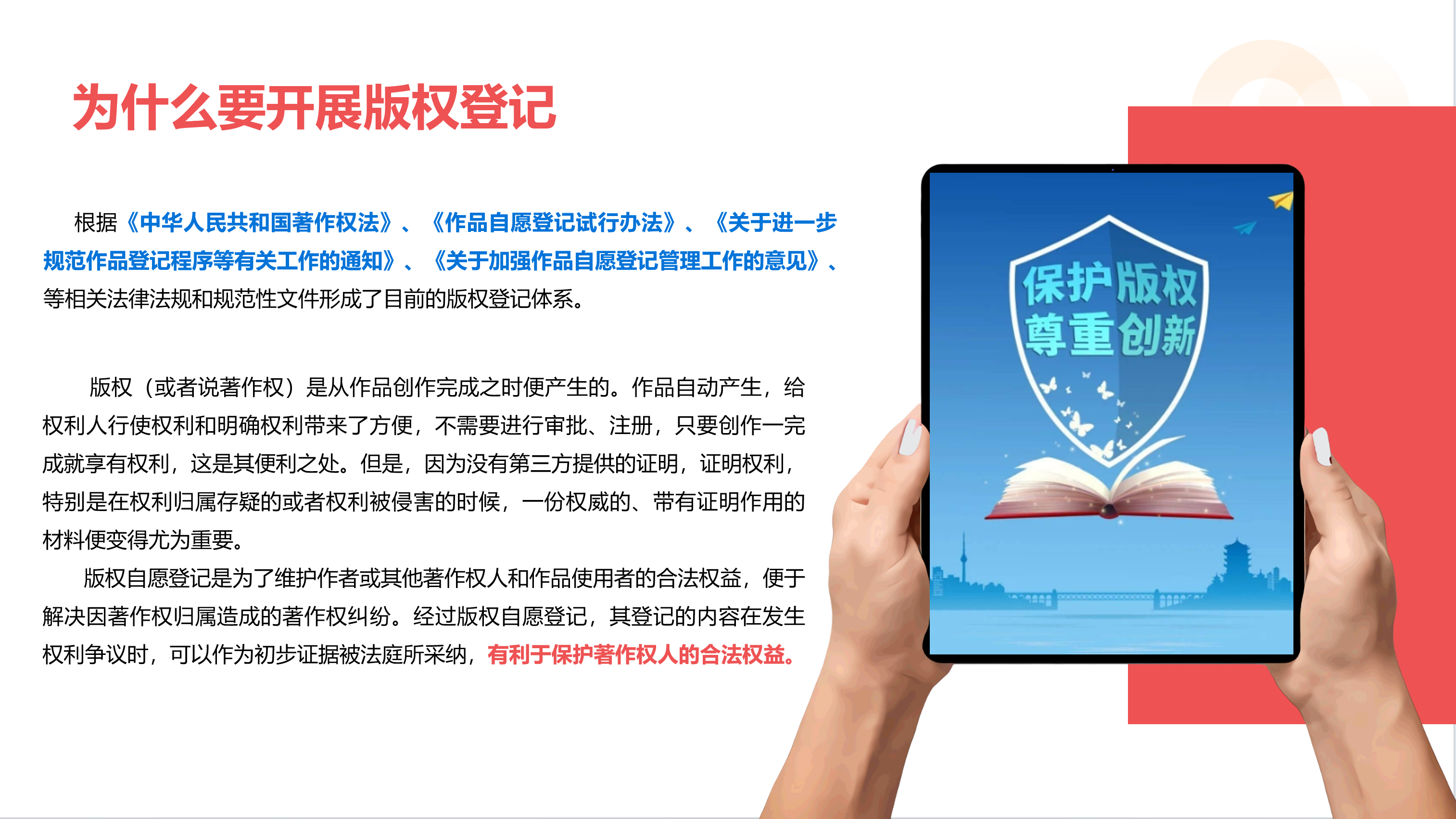 ①
法人
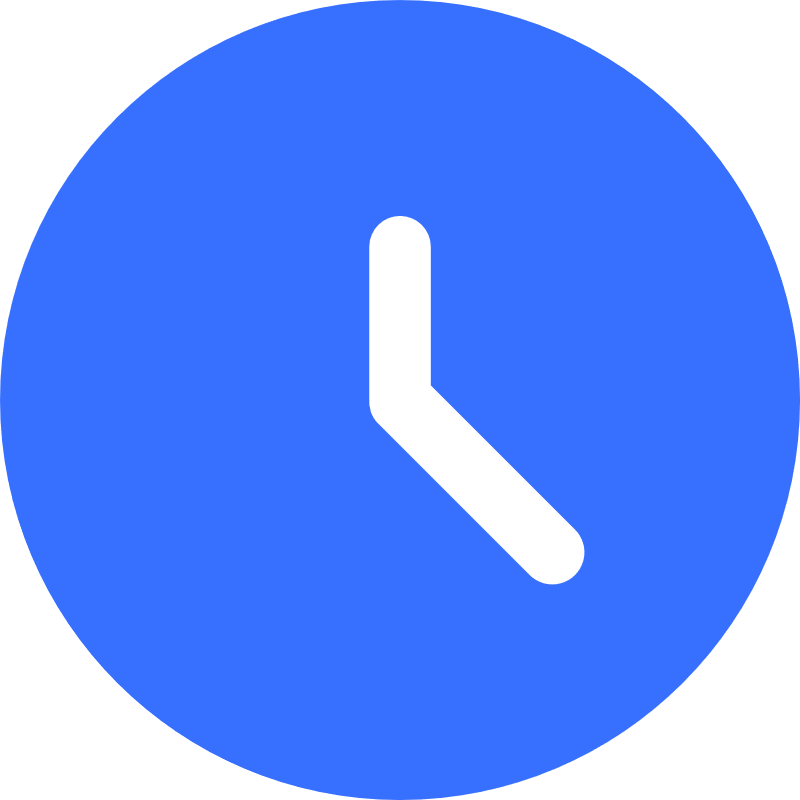 ②
个人
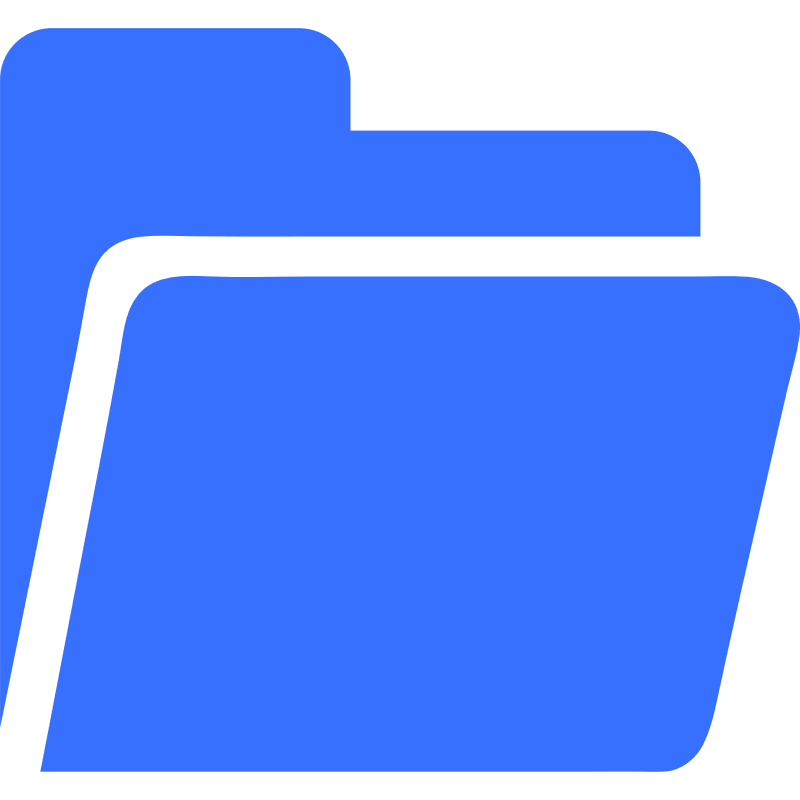 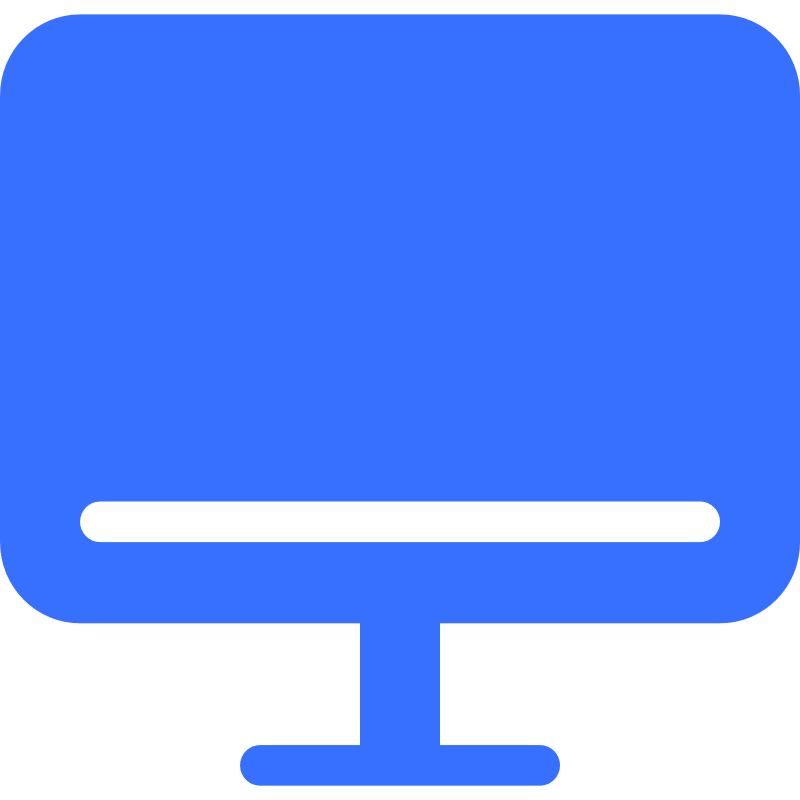 数字人作品登记-需提交的材料
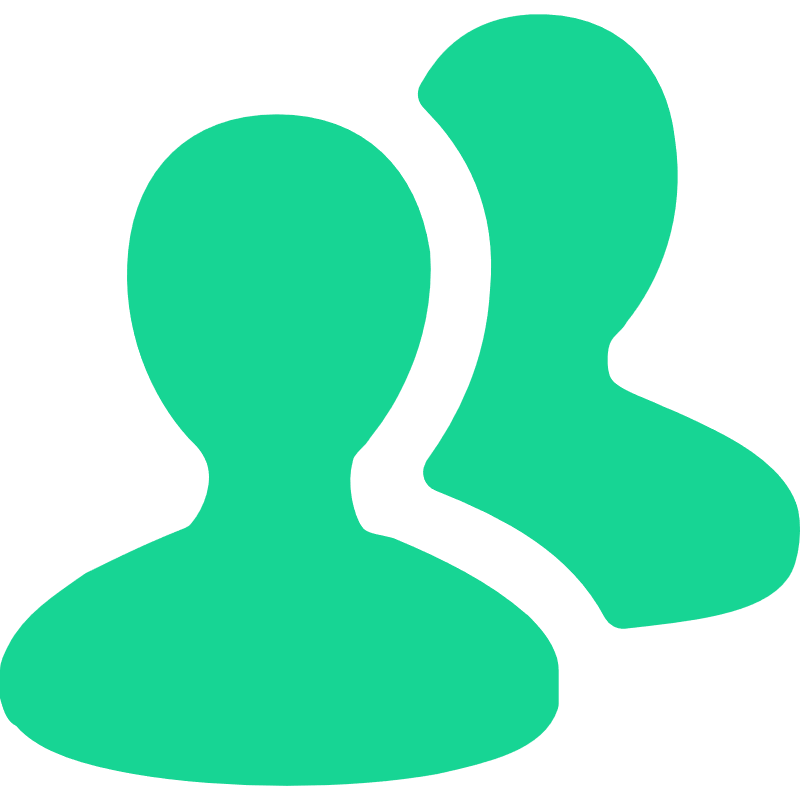 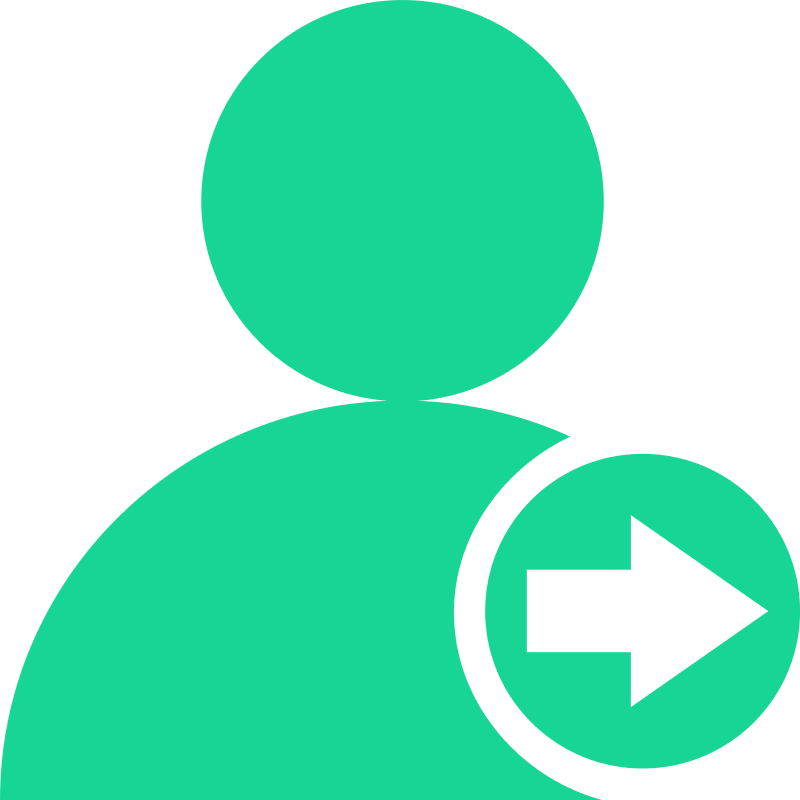 等待申请证书
必选
可选
必填
发送